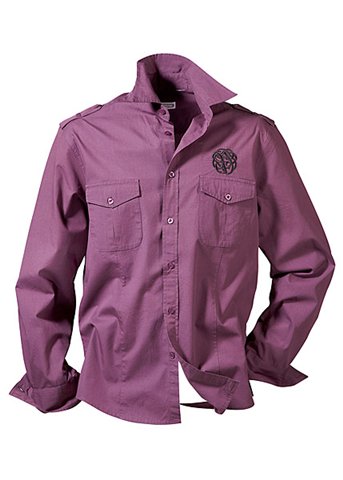 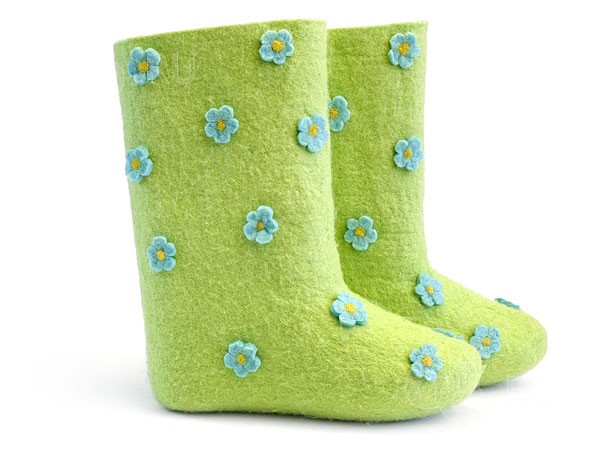 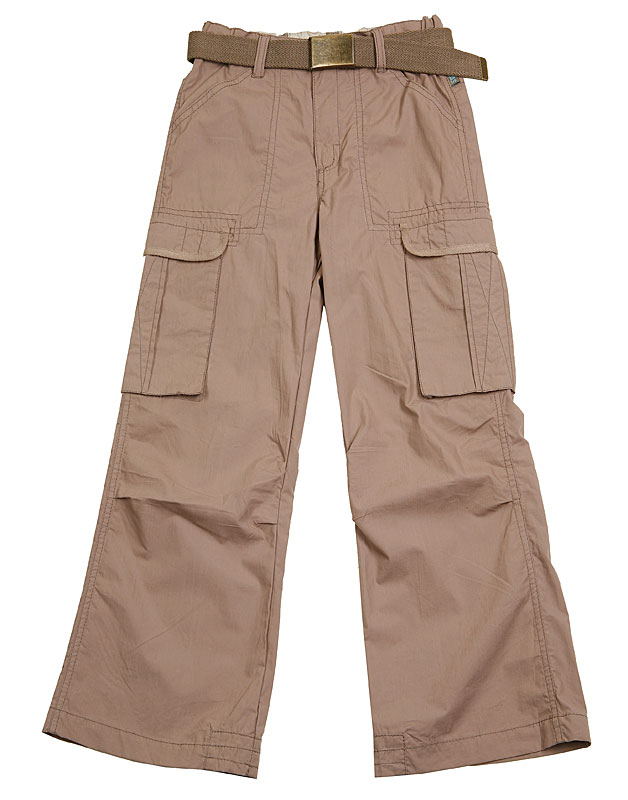 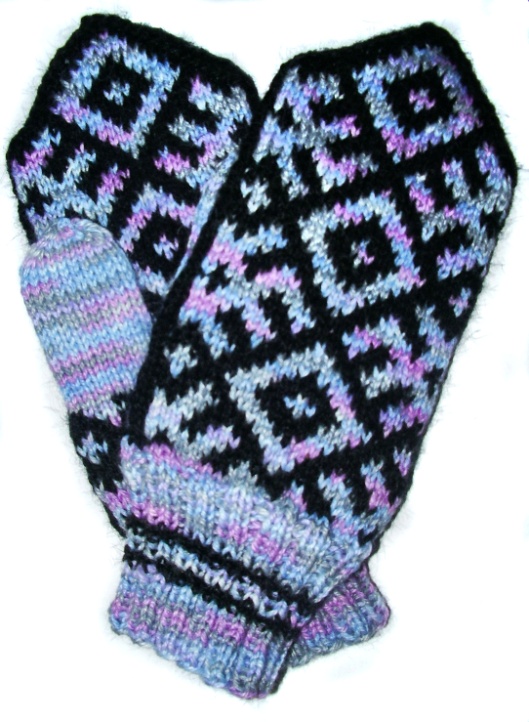 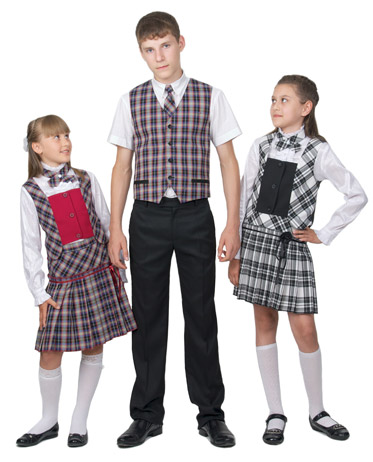 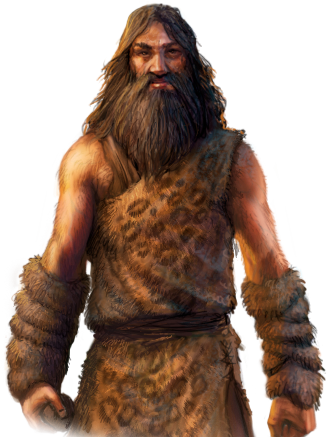 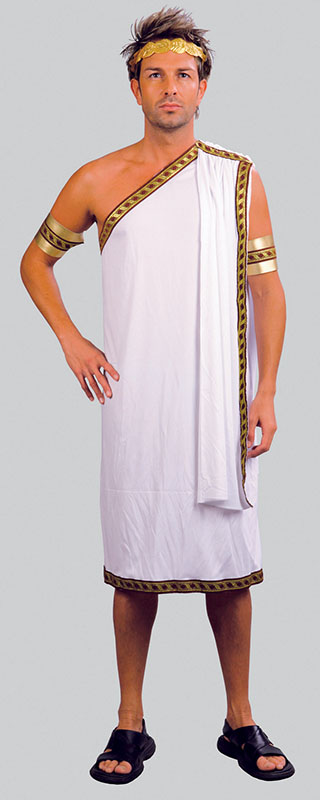 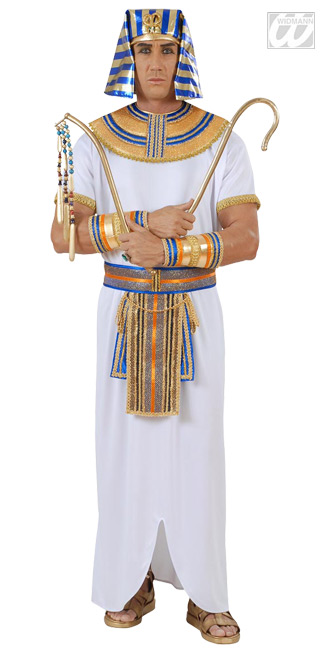 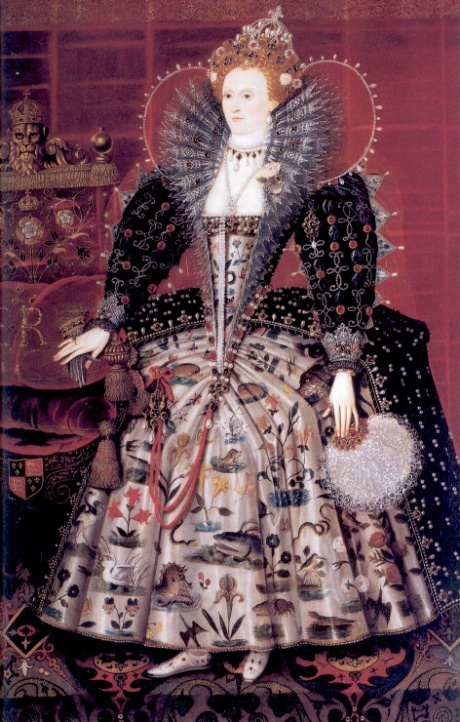 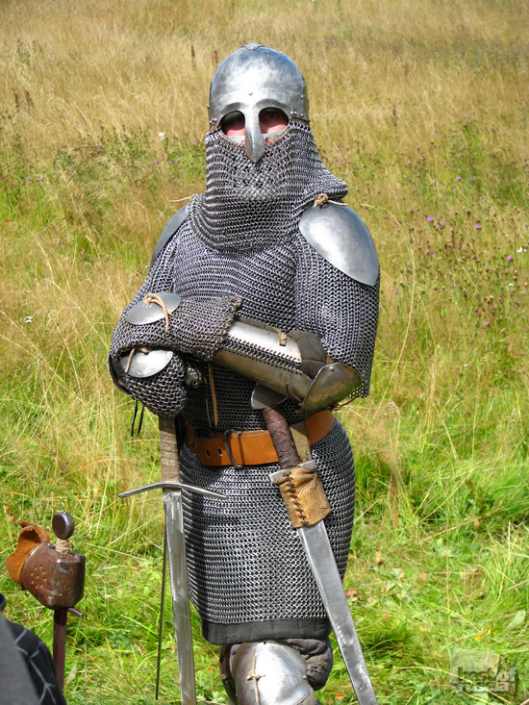 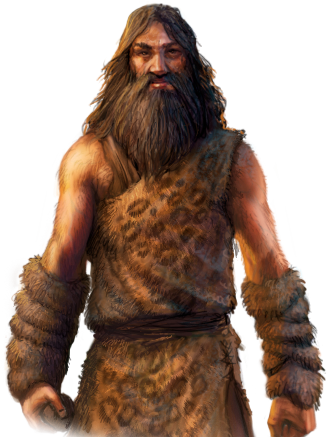 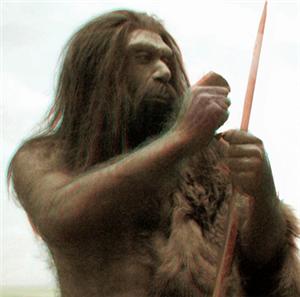 Одежда древнего человека
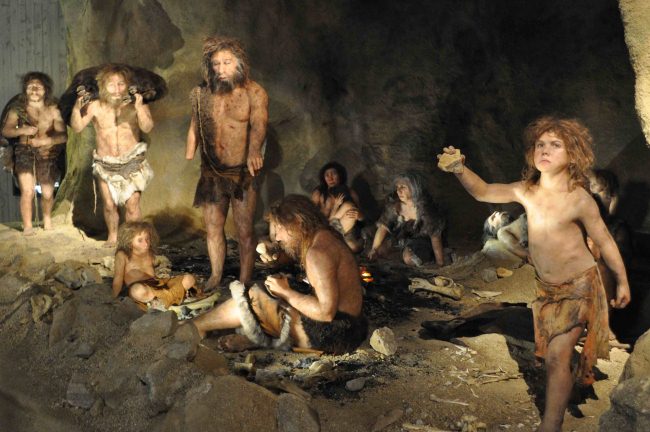 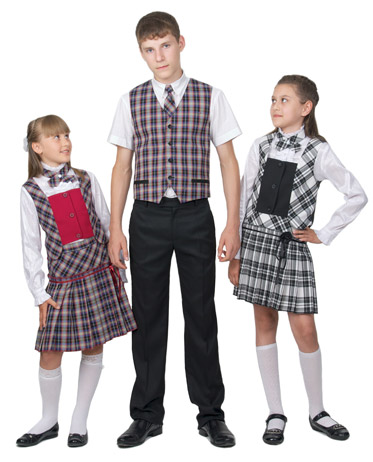 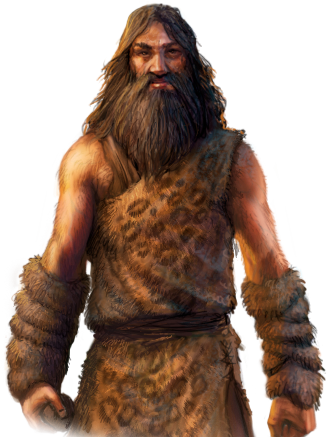 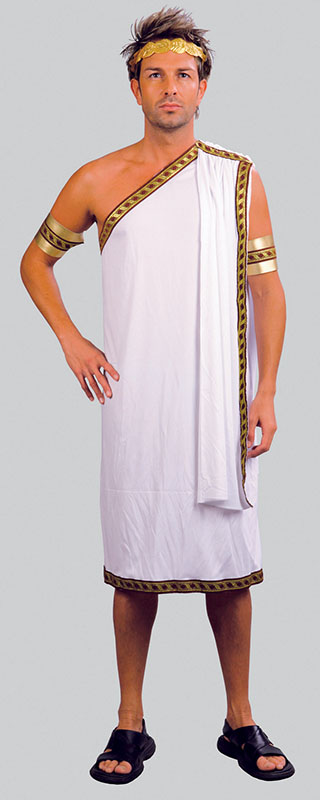 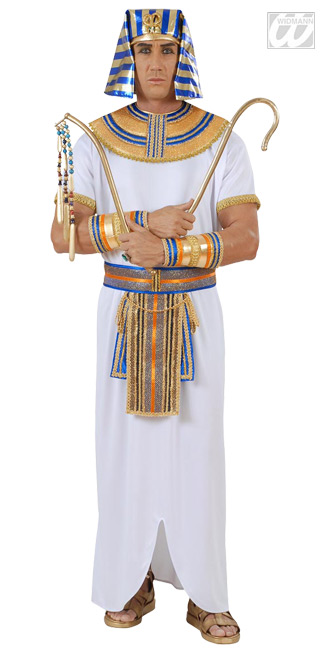 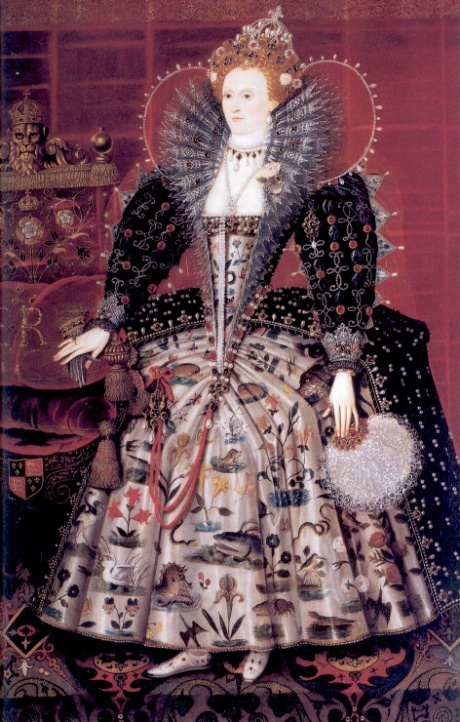 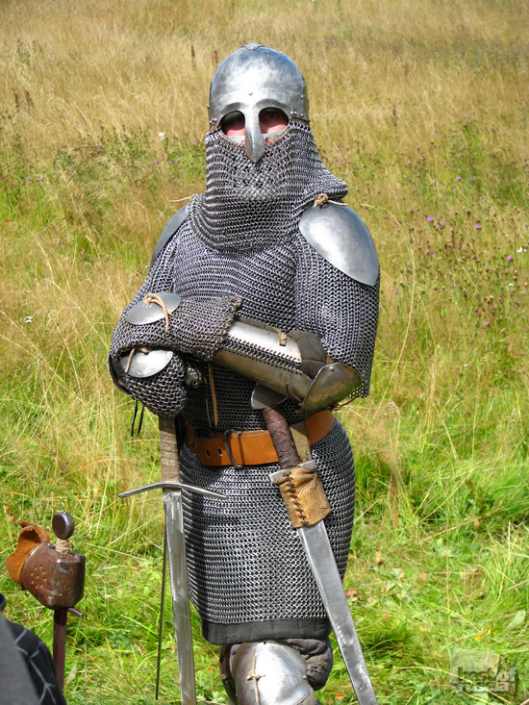 Одежда 
Древнего Египта
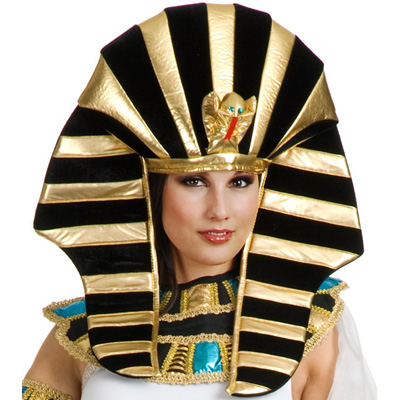 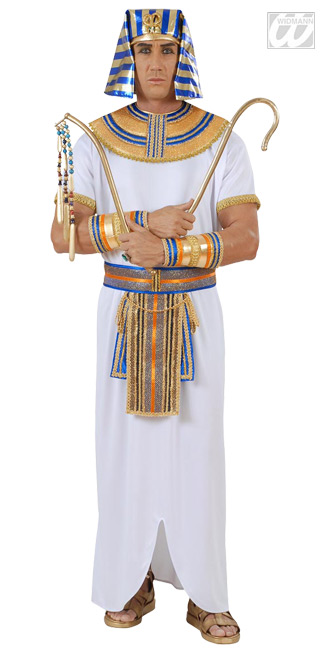 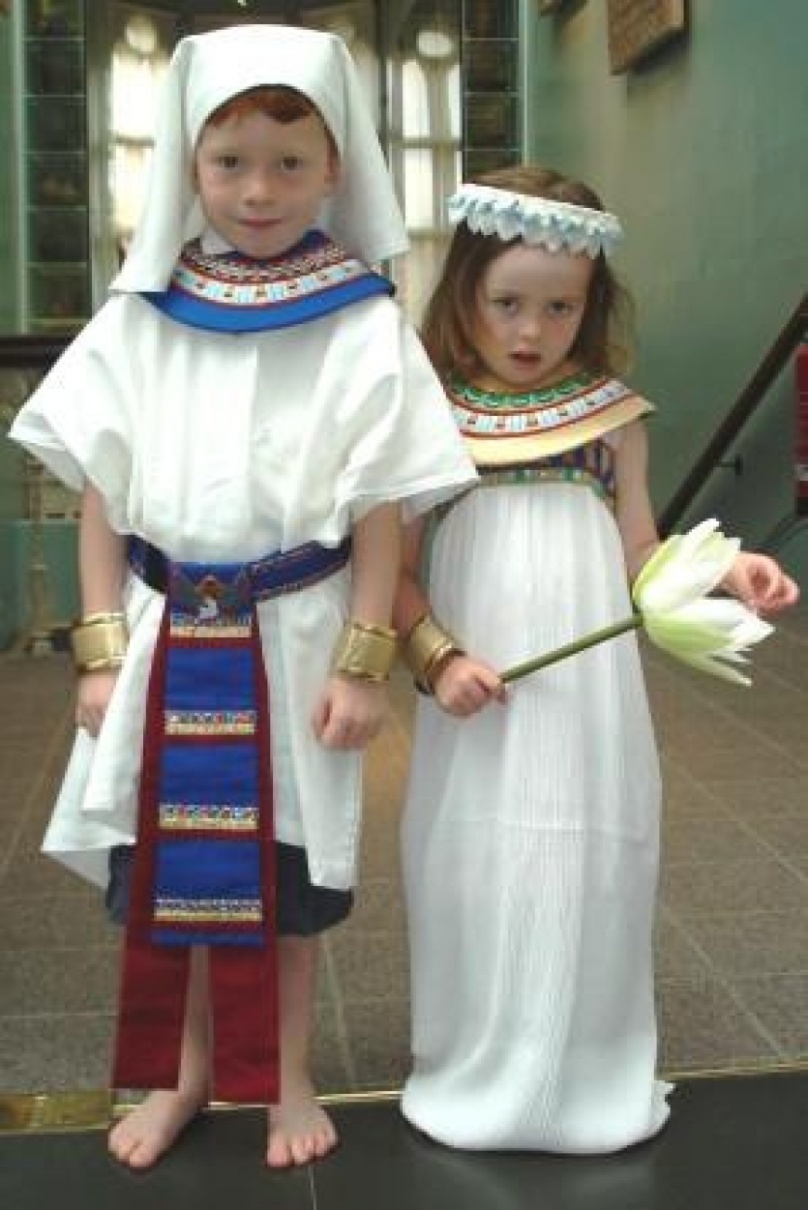 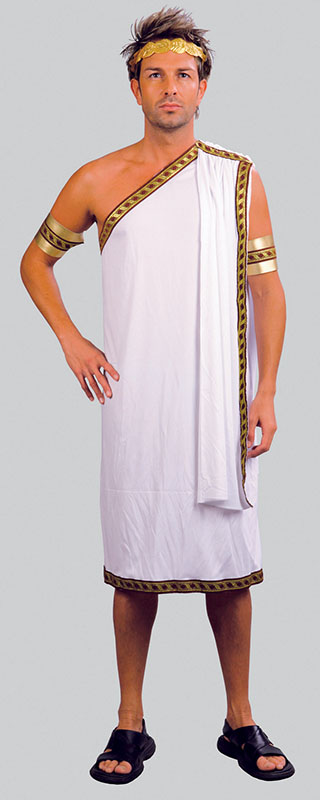 Одежда 
Древней Греции
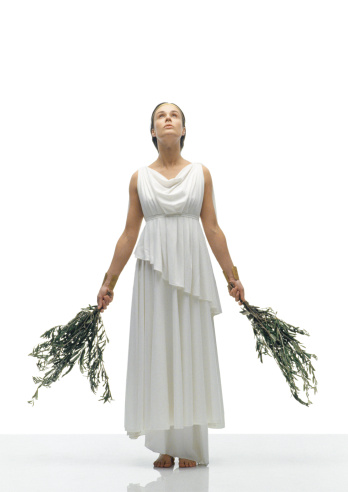 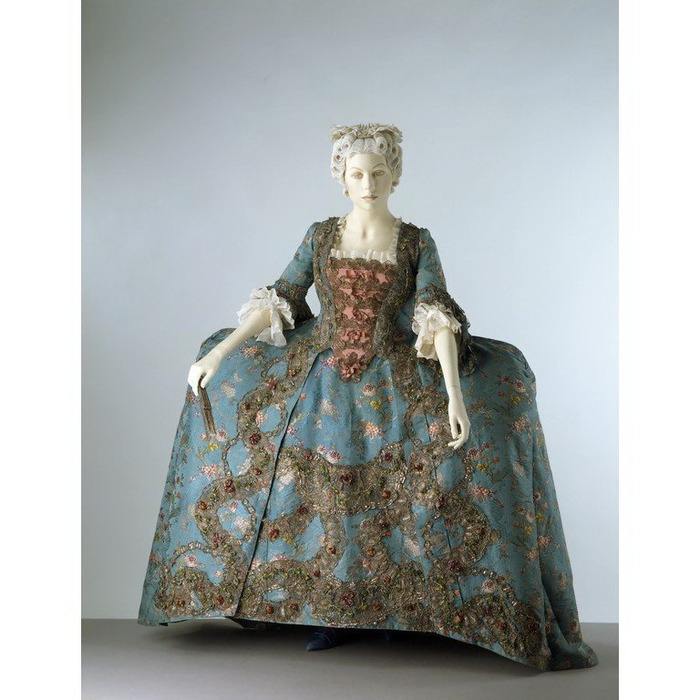 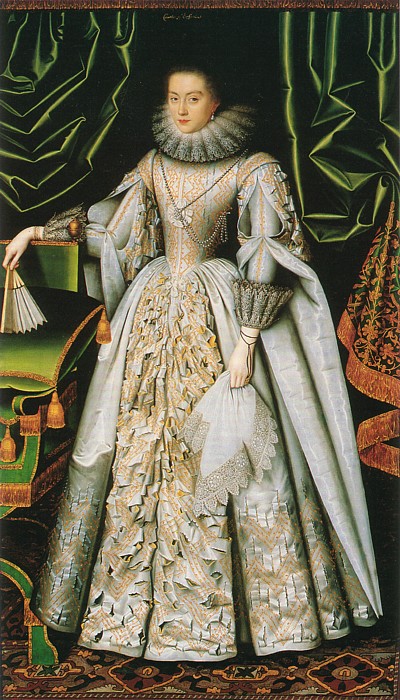 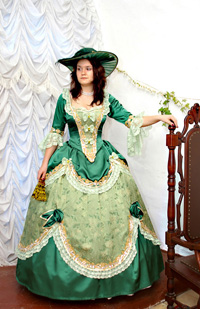 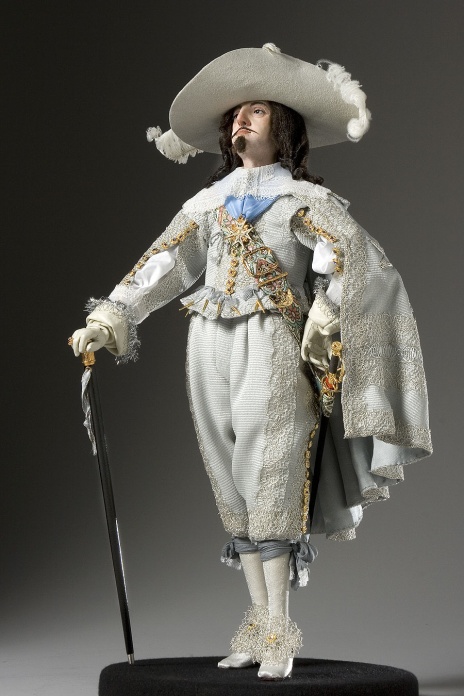 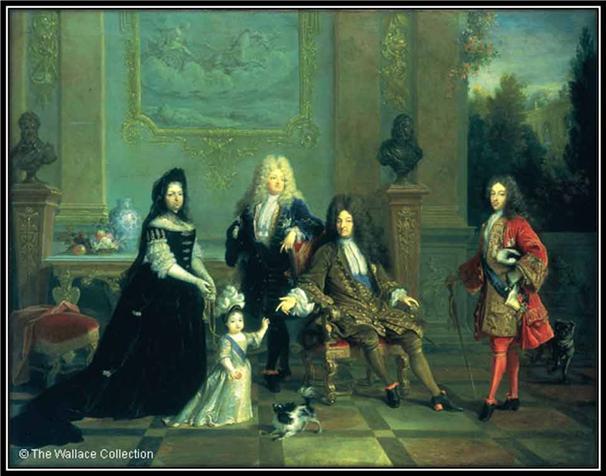 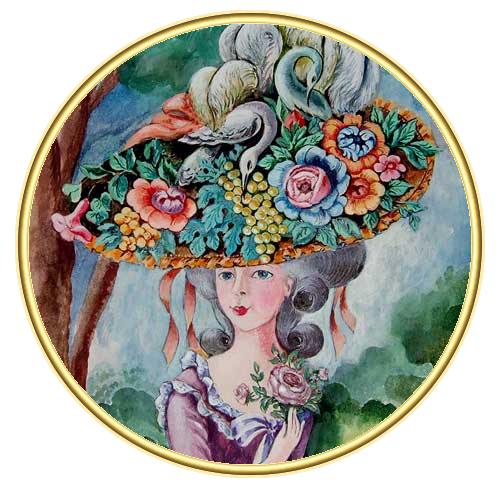 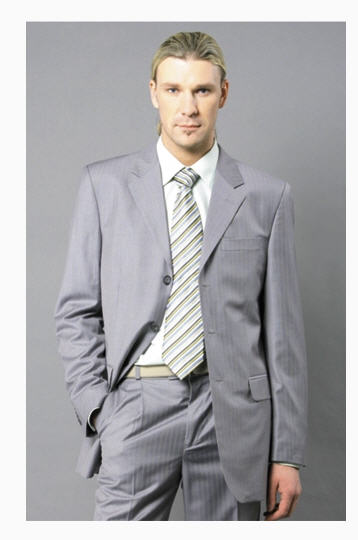 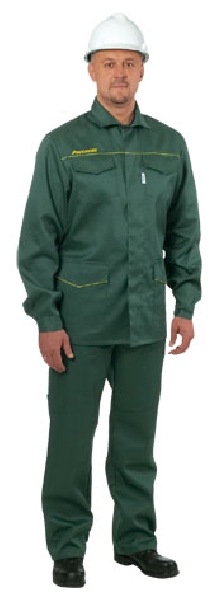 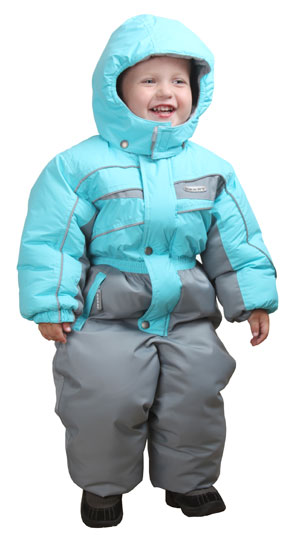 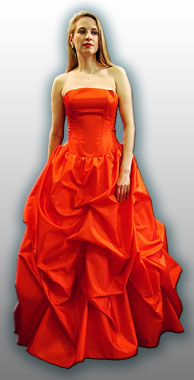 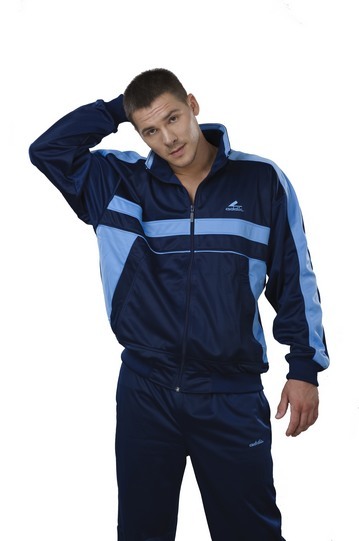 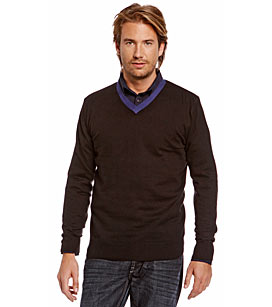 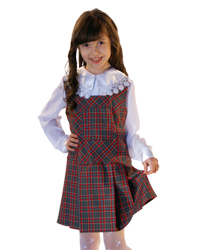 Спортивная одежда
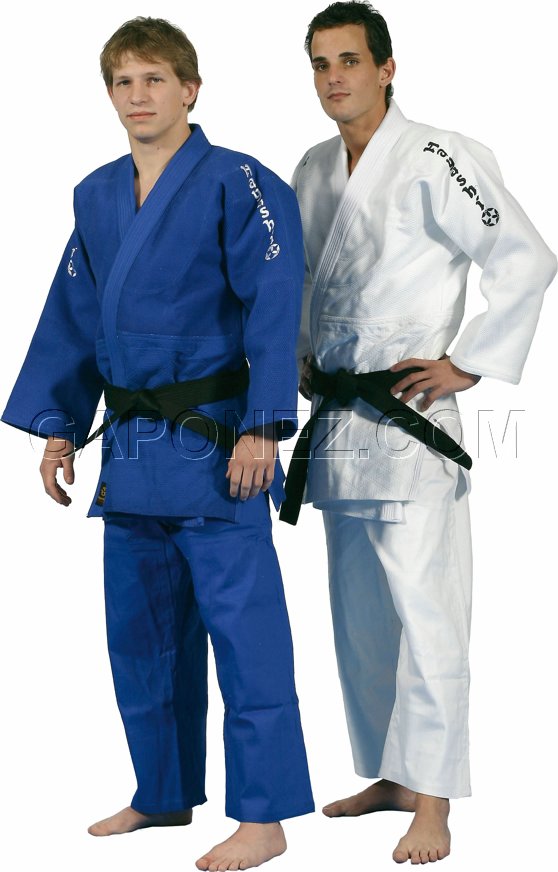 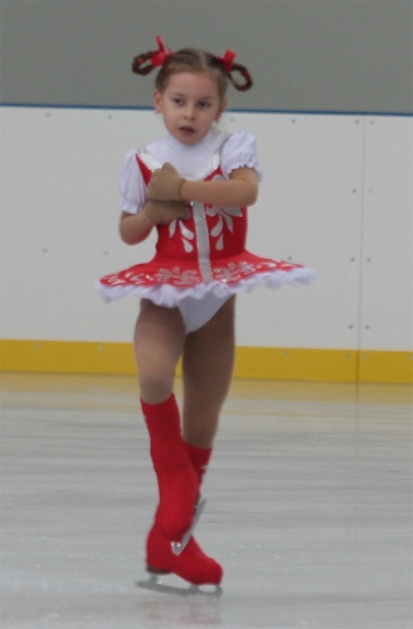 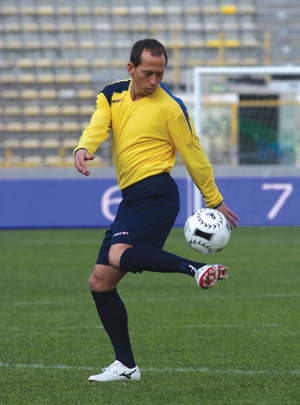 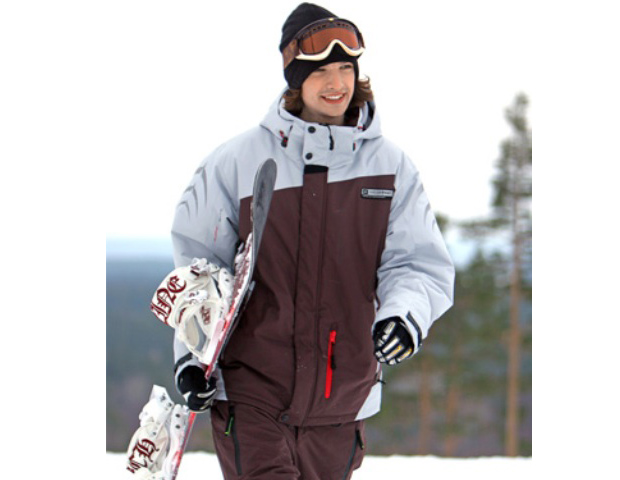 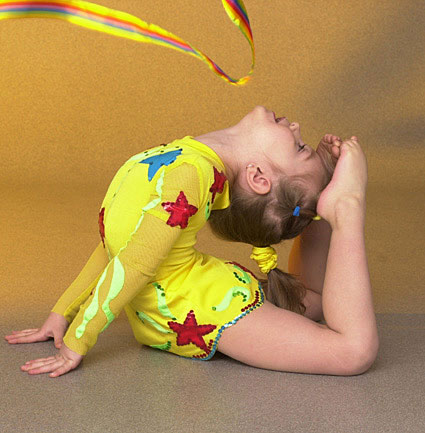 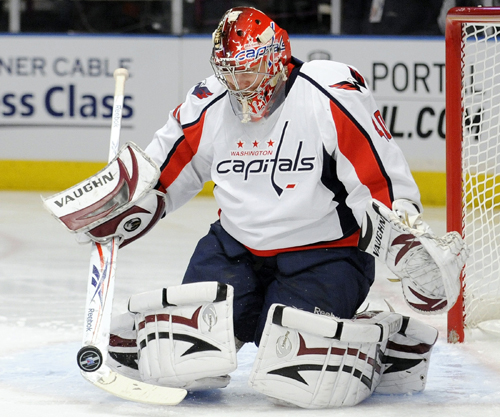 Домашняя одежда
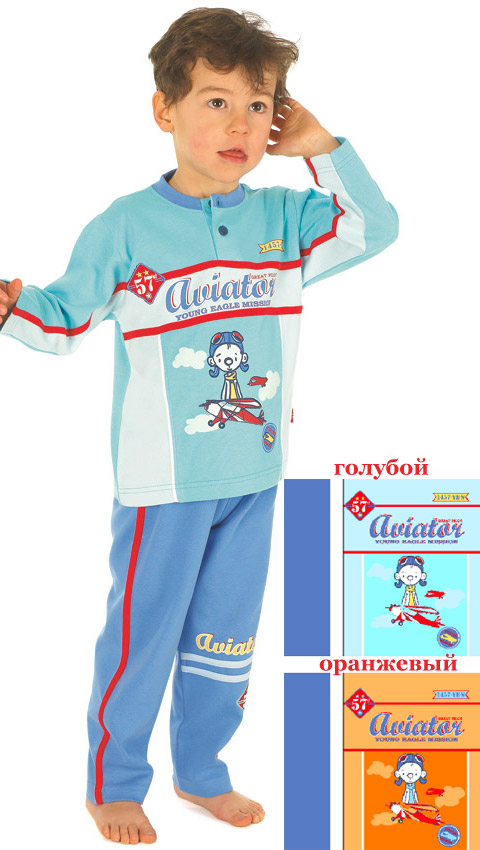 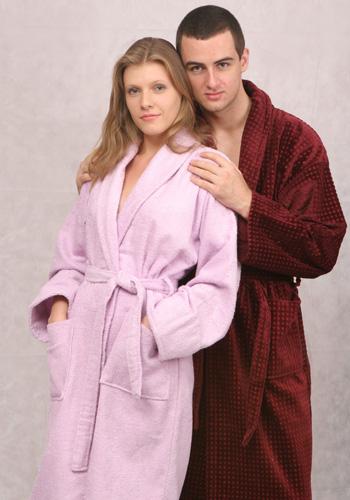 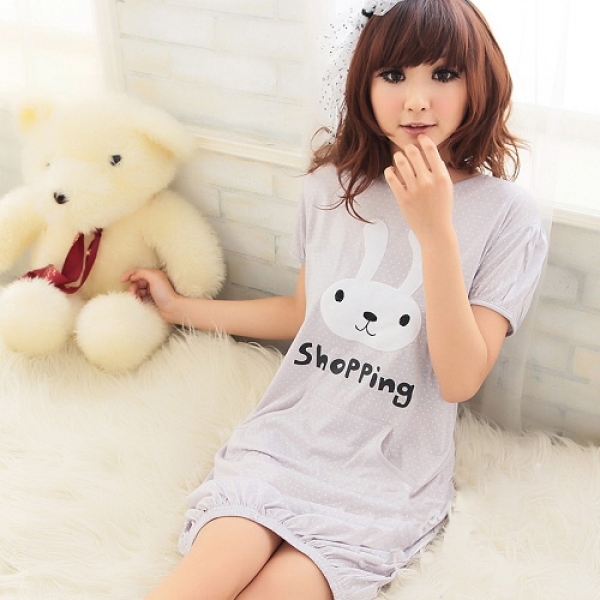 Деловая одежда
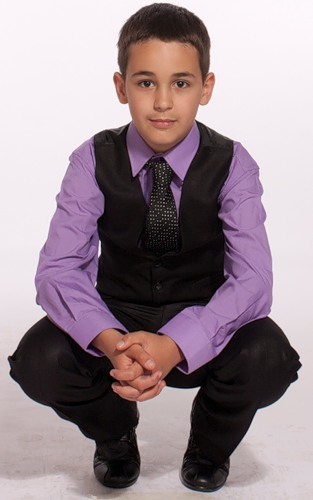 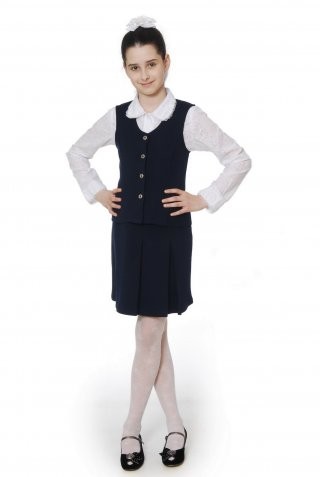 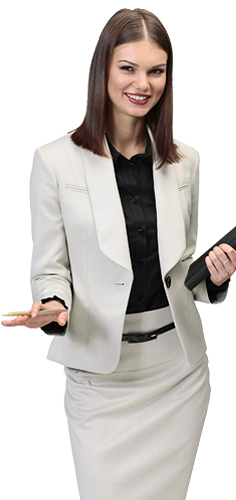 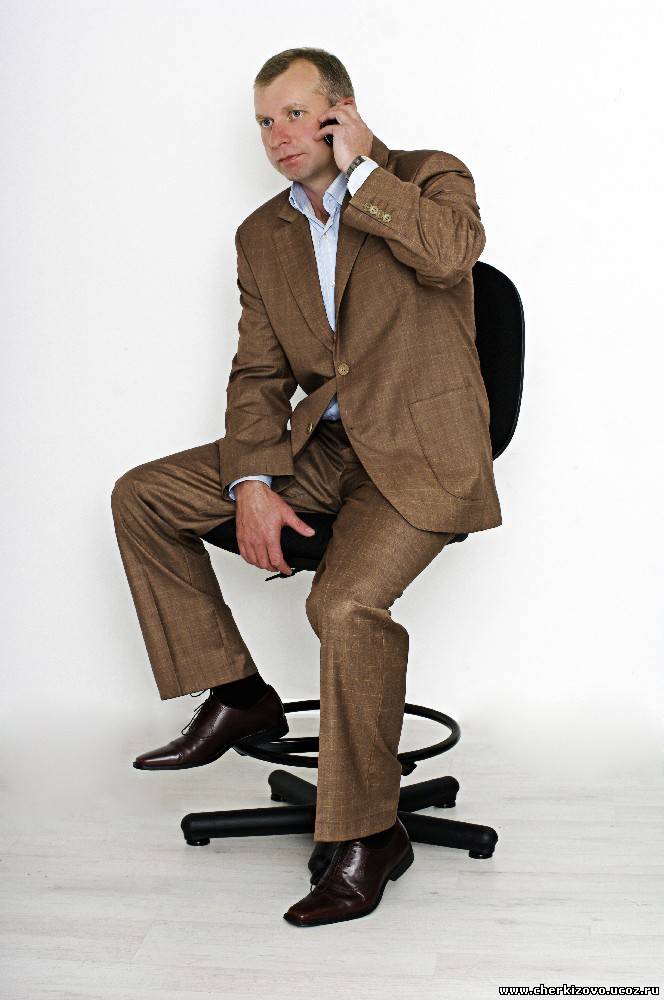 Рабочая одежда
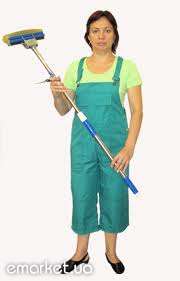 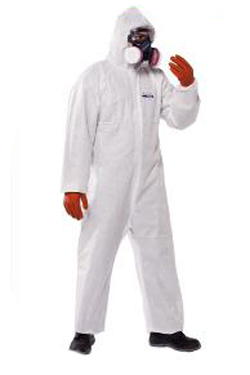 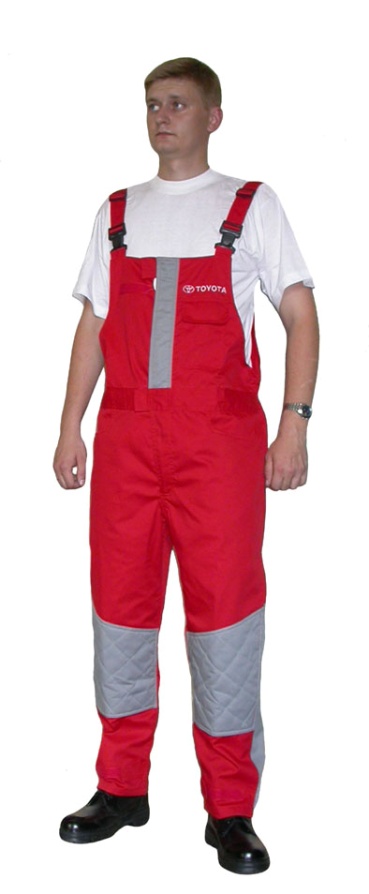 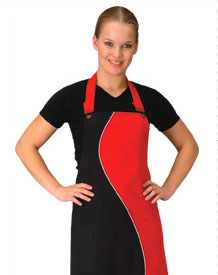 Праздничная одежда
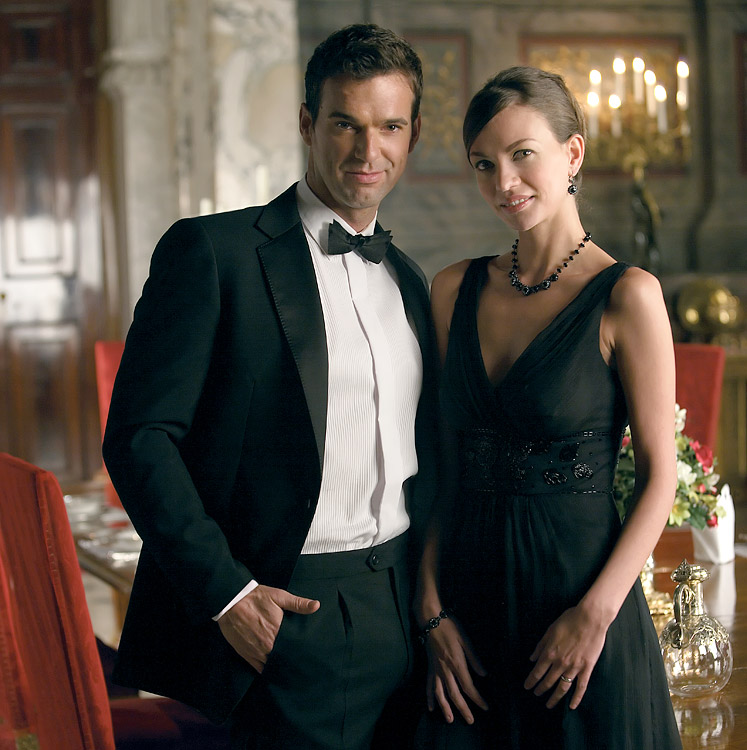 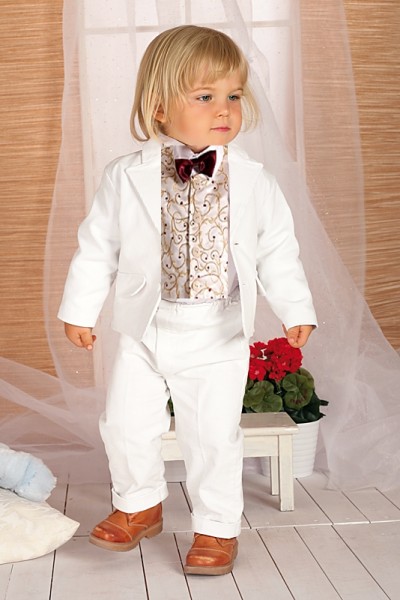 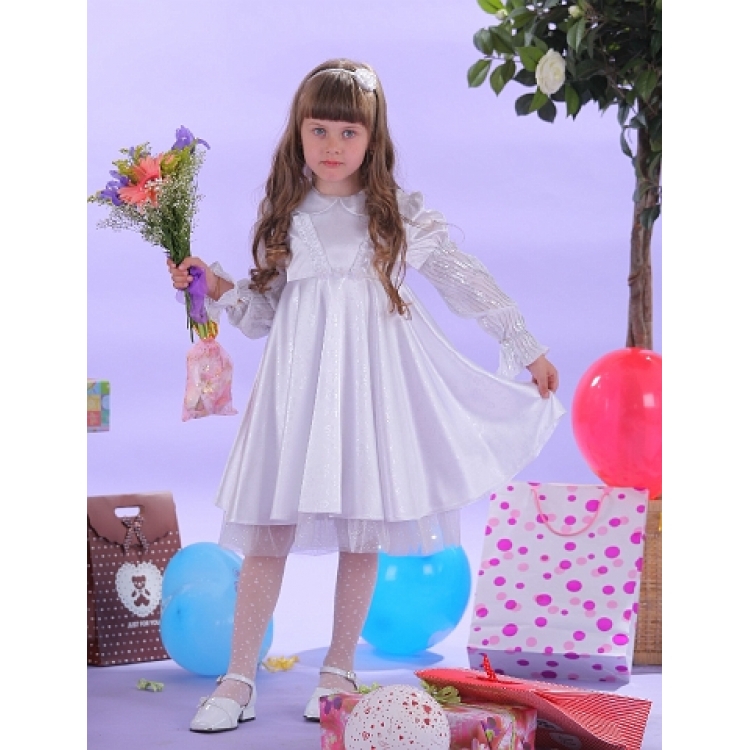 Карнавальная одежда
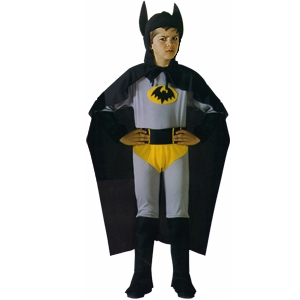 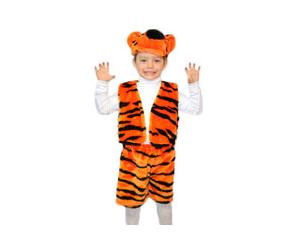 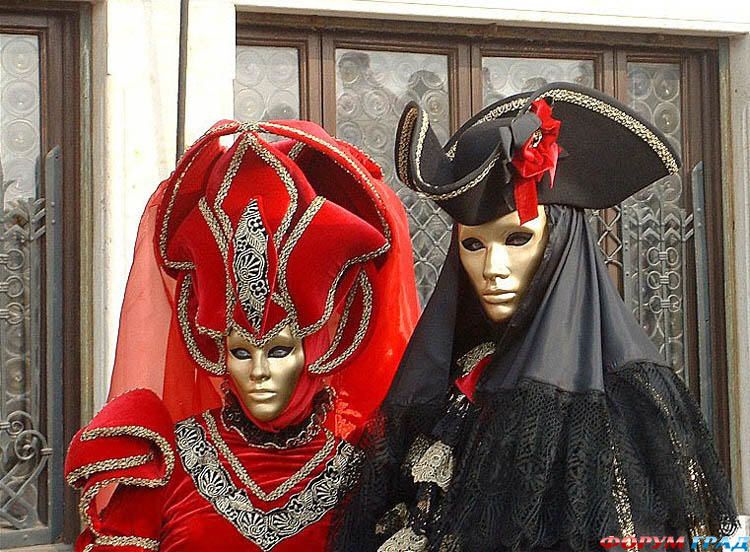 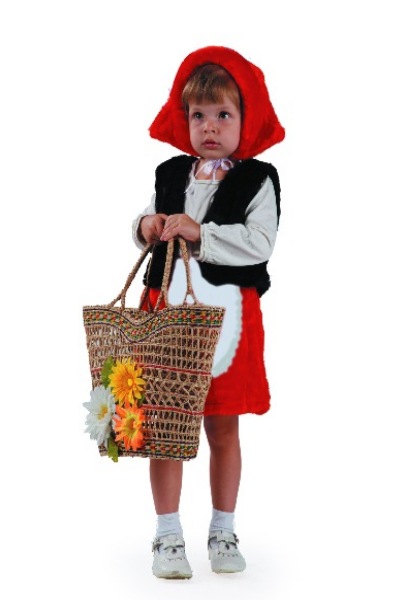 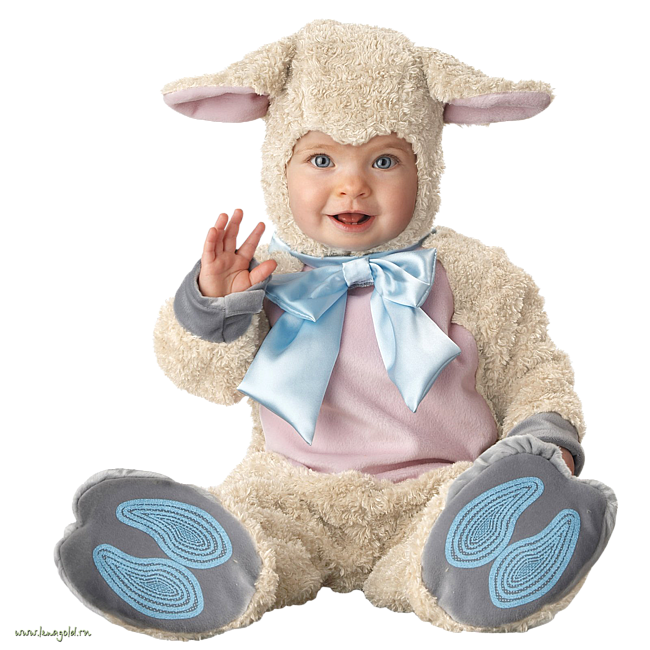 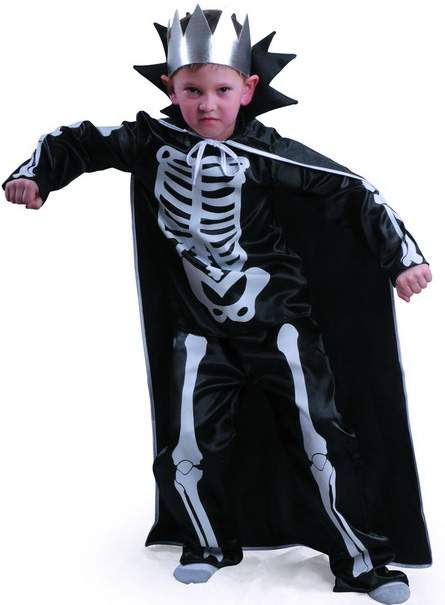 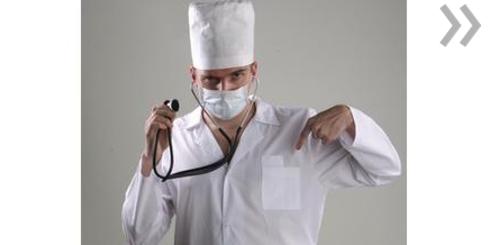 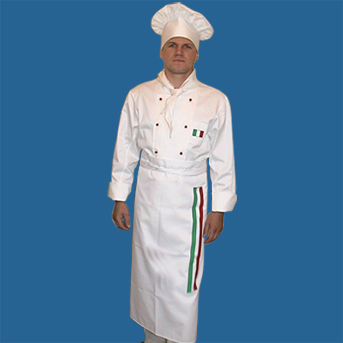 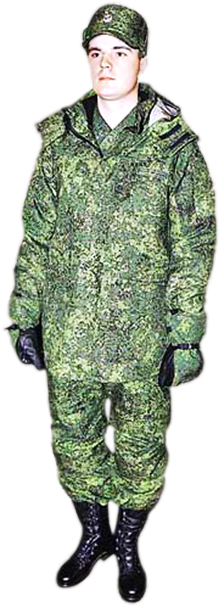 повар
врач
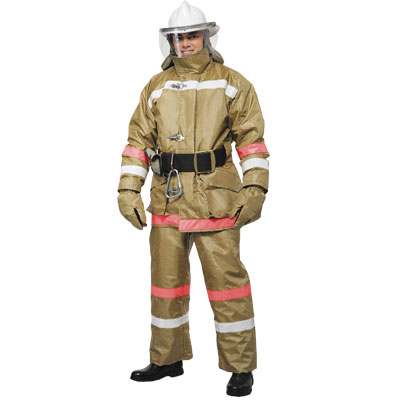 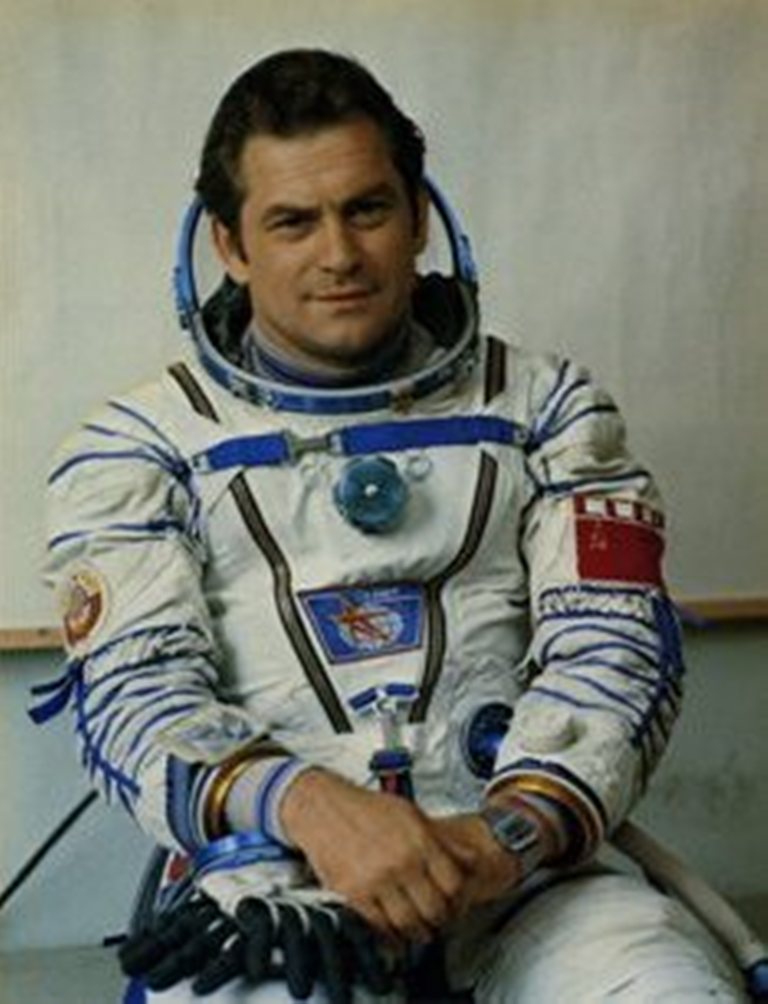 космонавт
военный
пожарный
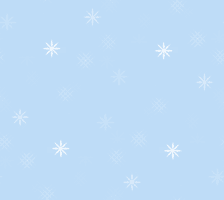 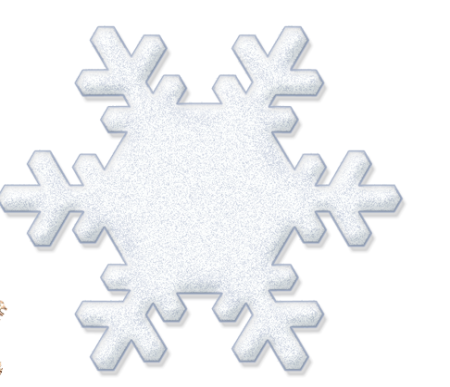 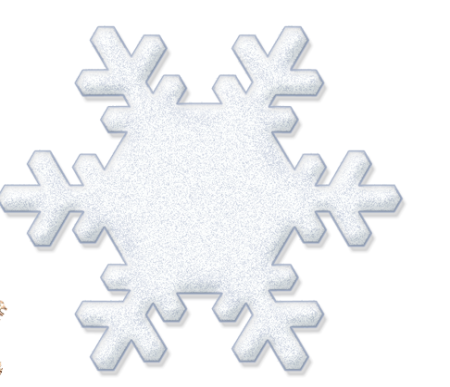 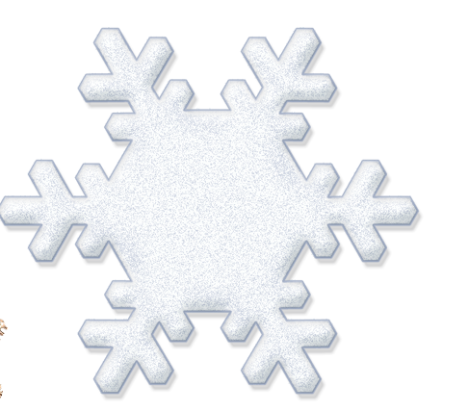 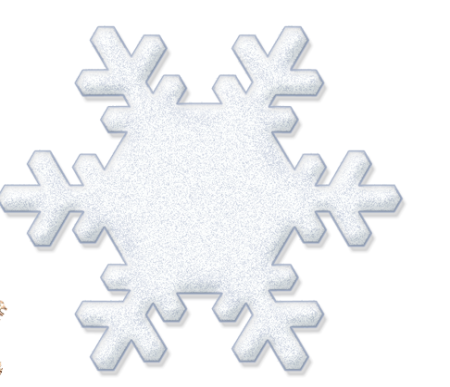 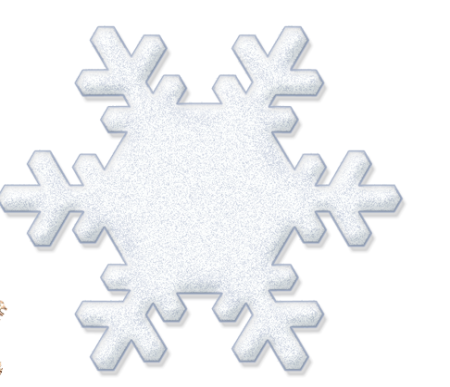 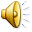